Systems & Development WG Update
March 22, 2016
Fresno Kickoff Meeting
Systems Working Group Leads
Lauren Magnuson, Northridge (Chair)
Ian Chan, San Marcos
Renaldo Gjoshe, Fresno
Micah Jeffries, San Jose
Suzanna Conrad, Pomona
Brian Moore, San Diego
+David Walker, CO (Guiding Spirit)
Shibboleth authentication
Shibboleth provides authentication for Primo
Alma controls authorization (see Patron data load)
Ex Libris has registered all Primo instances with InCommon
Campus Shibboleth managers can configure this very easily
Vanguard campuses testing this now
Will provide directions to other campuses in the summer
Patron data load
Working with Chancellor’s Office PeopleSoft group on a solution
Balance between a common solution and local needs
Current Plan: Develop centrally as an “app engine.”
Deployed to campuses with instructions, recommendations
Campuses can configure, schedule this as needed
Campuses can also tweak the code, but these are reviewed centrally
Process monitored centrally; campuses, libraries alerted
Call w/Wade Guidry, Orbis Cascade Systems
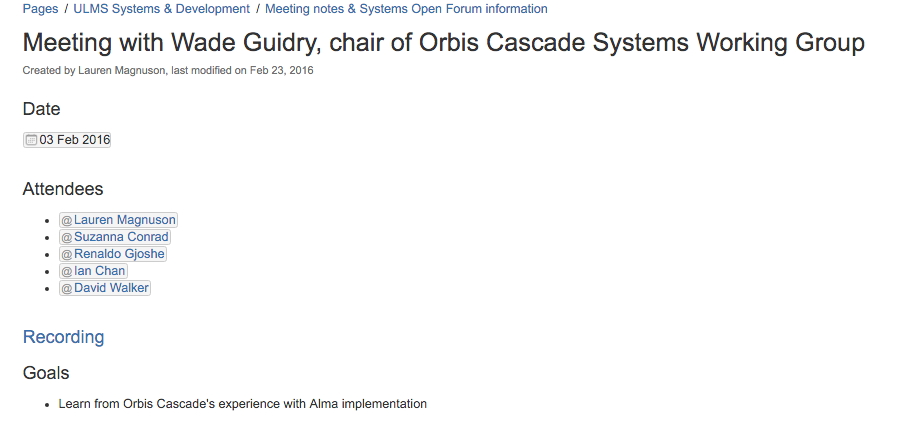 3rd Party Integrations Survey
Gathered information from each campus about:
PeopleSoft User Extracts / Financials
Authentication
Patron Fine Payments
Learning Management Systems
Informed Priorities and Task Force Creation
Systems Task Forces
Printing
Identify who in the library needs to be printing from Alma.  
Who prints ‘regular’ report jobs?
Who prints call number labels?
Call number label printing is facilitated by “Spine-O-Matic” software 
Does all of this printing *need* to take place?
Consider the trees, your sanity, etc.
Ask your IT for email addresses you can use to route print jobs (e.g., tsprint@csu.edu).  You can set up a single email address with aliases, and use the alias names to make print job routing rules.
Printing
Quick tip: Browser Plugins!
Check out our browser plugins page on the systems area of the wiki for some ideas for:
Reducing Alma login timeouts
Handy “showPnx” plugins for FireFox and Chrome
Automating repetitive tasks
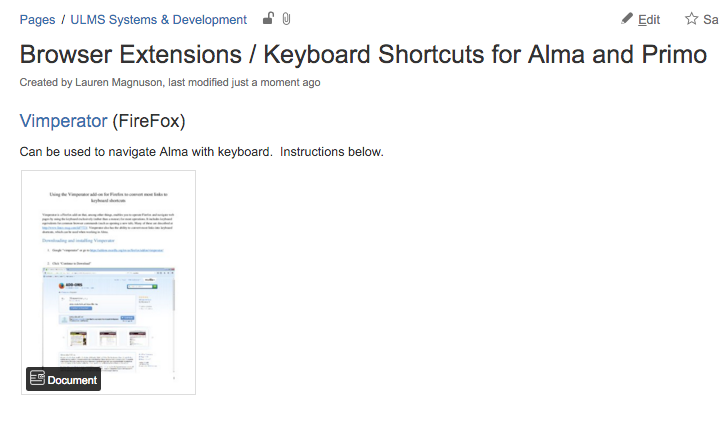